Don Syme 
Principal Researcher
Microsoft Research, Cambridge
Themes
Theme: Simplicity

Theme: Immutability

Theme: Reaction v. Action

Theme: Actors and Agents
Where Parallelism?
Instruction Level (CPU)

Multi-core Parallelism (CPUs)

Multi-device Parallelism (CPUs+Disk)

Multi-machine I/O Parallelism (AJAX, Client-Server)

Multi-machine CPU  Parallelism (Cluster)

Mega-machine Parallelism (Google, Bing)

The whole world.... (The Web!)
Distributed
some basic F#
Whitespace Matters
let computeDerivative f x = 
    let p1 = f (x - 0.05)

  let p2 = f (x + 0.05)

       (p2 – p1) / 0.1
Offside (bad indentation)
Whitespace Matters
let computeDerivative f x = 
    let p1 = f (x - 0.05)

    let p2 = f (x + 0.05)

    (p2 – p1) / 0.1
Functional– Pipelines
x |> f
The pipeline operator
Objects + Functional
type Vector2D (dx:double, dy:double) =

   let d2 = dx*dx+dy*dy

   member v.DX = dx
   
   member v.DY = dy
   
   member v.Length = sqrt d2
   
   member v.Scale(k) = Vector2D (dx*k,dy*k)
Inputs to object 
construction
Object internals
Exported properties
Exported method
Objects + Functional
Immutable inputs
type HuffmanEncoding(freq:seq<char*int>) =
   
   ...
   < 50 lines of beautiful functional code>
   ...

   member x.Encode(input: seq<char>) = 
        encode(input)
 
   member x.Decode(input: seq<char>) = 
        decode(input)
Internal tables
Publish access
[ … ]
Generated data
let squares (n, m) =
  [ for x in n .. m do 
        yield (x,x*x) ]

let activities children =
  [ for child in children do 
        yield "WakeUp.fs"
        yield! morningActivies child ]
We can do I/O  here

This is F#, not Haskell
[ … ]
let rec allFiles dir =
  [ for file in Directory.GetFiles dir do 
        yield file 
    for sub in Directory.GetDirectories dir do
        yield! allFiles sub ]

allFiles @"C:\LogFiles"
seq { … }
On-demand
let rec allFiles dir =
  seq { for file in Directory.GetFiles dir do 
           yield file 
        for sub in Directory.GetDirectories dir do
           yield! allFiles sub }

allFiles @"C:\LogFiles"
    |> Seq.take 100 
    |> show
Pipelines
theme: functional simplicity
Let’s Web Crawl…
[Speaker Notes: If you would like to host your demo on the Virtual Server, please use the myVPC demo slide, not this slide.]
Pain
Pleasure
abstract class Command
 {
     public virtual void Execute();
 }
 abstract class MarsRoverCommand : Command
 {
     protected MarsRover Rover 
        { get; private set; }
     public MarsRoverCommand(MarsRover rover)
     {
        this.Rover = rover;
     }
 }
 class BreakCommand : MarsRoverCommand
 {
     public BreakCommand(MarsRover rover)
       : base(rover)
        {    
        } 
     public override void Execute()
        {
            Rover.Rotate(-5.0);
        }
}
class TurnLeftCommand : MarsRoverCommand
{
     public TurnLeftCommand(MarsRover rover)
            : base(rover)
        {
        }
        public override void Execute()
        {
            Rover.Rotate(-5.0);
        }
    }
type Command = Command of (Rover -> unit)

let BreakCommand  = 
  Command(fun rover -> rover.Accelerate(-1.0))

let TurnLeftCommand  = 
  Command(fun rover -> rover.Rotate(-5.0<degs>))
Pain
Pleasure
let swap (x, y) = (y, x)




let rotations (x, y, z) = 
    [ (x, y, z);
      (z, x, y);
      (y, z, x) ]






let reduce f (x, y, z) = 
    f x + f y + f z
Tuple<U,T> Swap<T,U>(Tuple<T,U> t)
{
    return new Tuple<U,T>(t.Item2, t.Item1)
}

ReadOnlyCollection<Tuple<T,T,T>> Rotations<T>(Tuple<T,T,T> t) 
{ 
  new ReadOnlyCollection<int>
   (new Tuple<T,T,T>[]
    {new Tuple<T,T,T>(t.Item1,t.Item2,t.Item3);     
     new Tuple<T,T,T>(t.Item3,t.Item1,t.Item2); 
     new Tuple<T,T,T>(t.Item2,t.Item3,t.Item1); });
}
int Reduce<T>(Func<T,int> f,Tuple<T,T,T> t) 
{ 
    return f(t.Item1)+f(t.Item2)+f(t.Item3); 
}
Pain
Pleasure
public abstract class Event { }   

public class PriceEvent : Event   
{   
    public Price Price { get; private set; }   
    public PriceEvent(Price price)   
    {   
        this.Price = price;   
    }   
}   
  
public class SplitEvent : Event   
{   
    public double Factor { get; private set; }   
  
    public SplitEvent(double factor)   
    {   
        this.Factor = factor;   
    }   
}   
  
public class DividendEvent : Event 
{
  ...  
}
type Event =
  | Price of float<money>
  | Split of float
  | Dividend of float<money>
Async.Parallel [ http "www.google.com";                 http "www.bing.com";                 http "www.yahoo.com"; ]
|> Async.RunSynchronously
Async.Parallel [ for i in 0 .. 200 -> computeTask i ]
|> Async.RunSynchronously
theme: language
Let’s Web Crawl…
[Speaker Notes: If you would like to host your demo on the Virtual Server, please use the myVPC demo slide, not this slide.]
Some Micro Trends
REST, HTML, XML, JSON, Haskell, F#, Scala, Clojure, Erlang,...
Communication With Immutable Data
Programming With Queries
Programming With Lambdas
Programming With Pattern Matching
Languages with a Lighter Syntax
Taming Side Effects
C#, VB, F#, SQL, Kx....
C#, F#, Javascript, Scala, Clojure, ...
F#, Scala, ...
Python, Ruby, F#, ...
Erlang, Scala, F#, Haskell, ...
The Huge Trends
THE WEB
MULTICORE
 It changes what the web and cloud haven’t changed already
Myths and Fallacies
“Multi-core changes everything”


“Parallelism is all about CPU computations”


“Functional Parallelism is Implicit Parallelism”
 I/O Parallelism is hugely important
 A lofty goal, far from reality
demo
What does Typed Functional 
Programming Bring to Parallelism?
Make 
parallelism 
sane
“Minimize Mutable
State”
“Purity”
Make I/O and task 
parallelism more
compositional
“Transactional
State”
Less 
Mutable
State
“Isolated
State”
Integrate declarative  
engine-based parallelism 
into language
e.g. Queries,
Array/matrix programs,
Constraint programs
“Immutable
Data”
Computational
Sub-Languages
Declarative
Sub-Languages
“combinators”
“meta-programs”
“DSLs”
“LINQ”
“monads”
“comprehensions”
async { ... }
Async.Parallel
Types
query 
  <@ seq { for i in db.Customers do 
                    for j in db.Employees do 
                      if i.Country = j.Country then 
                        yield (i.FirstName, j.FirstName) } @>
“generics”
Make 
programming
sane
theme: immutability
Let’s Web Crawl…
[Speaker Notes: If you would like to host your demo on the Virtual Server, please use the myVPC demo slide, not this slide.]
Immutability the norm...
Immutable Tuples

Immutable Maps

Immutable Unions

+ lots of language features to encourage immutability
Immutable Lists

Immutable Records

Immutable Sets

Immutable Objects
theme: react, not act
Let’s Web Crawl…
Example: F#
F# is a Parallel Language

(Multiple active computations)

F# is a  Reactive Language

(Multiple pending reactions)
GUI Event
 Page Load
Timer Callback
Query Response
HTTP Response
Web Service Response
Disk I/O Completion
Agent Gets Message
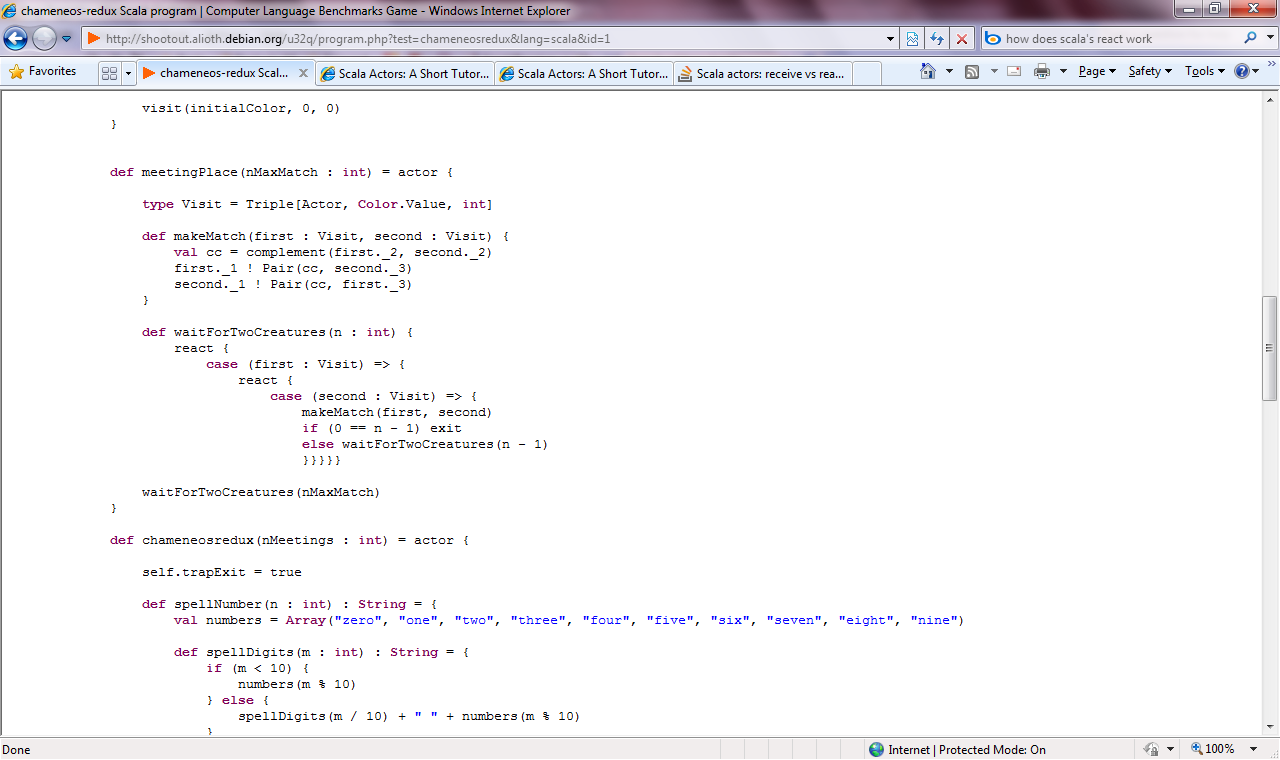 Scala
Erlang
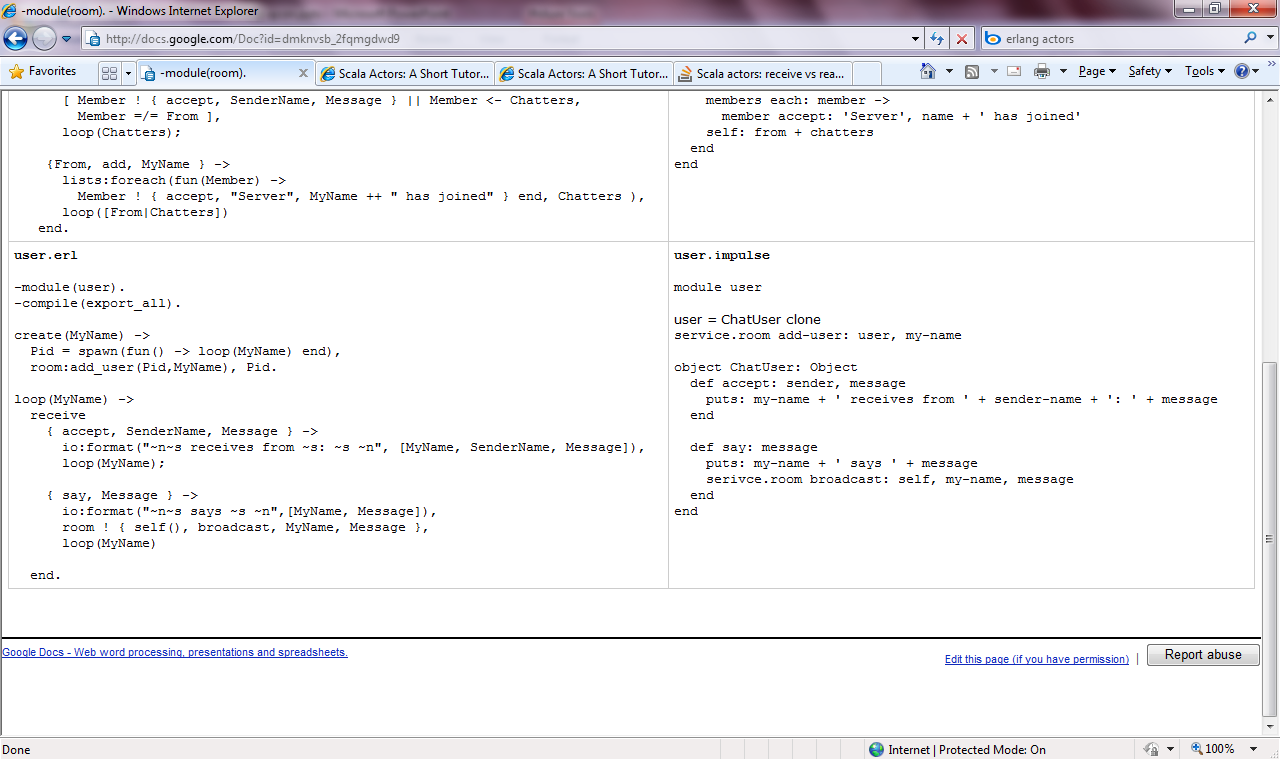 async { let! image = ReadAsync "cat.jpg"
        let image2 = f image
        do! WriteAsync image2 "dog.jpg"
        do printfn "done!" 
        return image2 }
F#
F# async { ... }
A Building Block for 
Writing Reactive Code
async { ... }
async == Resumptions == One shot continuations
Example: F# async { ... }
React!
async { let! res = httpAsync "www.google.com"
        ...  }
React to a GUI Event
React to a Timer Callback
React to a Query Response
React to a HTTP Response
React to a Web Service Response
React to a Disk I/O Completion
Agent reacts to Message
Example: F# async { ... }
Asynchronous  action
async { let! image = ReadAsync "cat.jpg"
        let image2 = f image
        do! WriteAsync image2 "dog.jpg"
        do printfn "done!" 
        return image2 }
Continuation/
Event callback
You're actually writing this (approximately):
async.Delay(fun () -> 
    async.Bind(ReadAsync "cat.jpg", (fun image ->
        let image2 = f image
        async.Bind(writeAsync "dog.jpg",(fun () ->
            printfn "done!"
            async.Return())))))
The many uses of F# async { ... }
Sequencing I/O requests



Sequencing CPU computations and I/O requests
async { let! lang  = detectLanguageAsync text
        let! text2 = translateAsync (lang,"da",text)
        return text2 }
async { let! lang  = detectLanguageAsync text
        let! text2 = translateAsync (lang,"da",text)
        let text3 = postProcess text2
        return text3 }
The many uses of F# async { ... }
Parallel CPU computations



Parallel I/O requests
Async.Parallel [ async { return (fib 39) };
                 async { return (fib 40) }; ]
Async.Parallel 
   [ for target in langs -> 
              translateAsync (lang,target,text) ]
demo
Async Basics + Web Translation
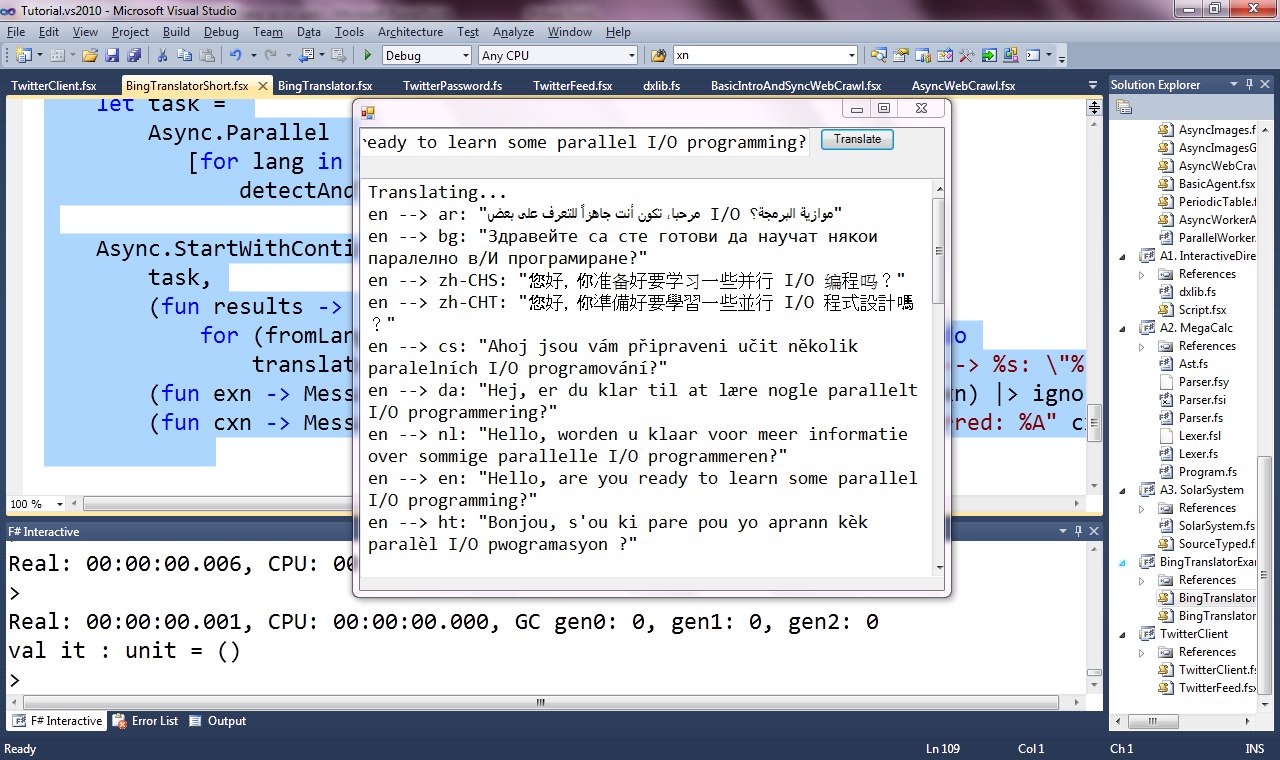 F# example: Serving 5,000+ simultaneous TCP connections with ~10 threads
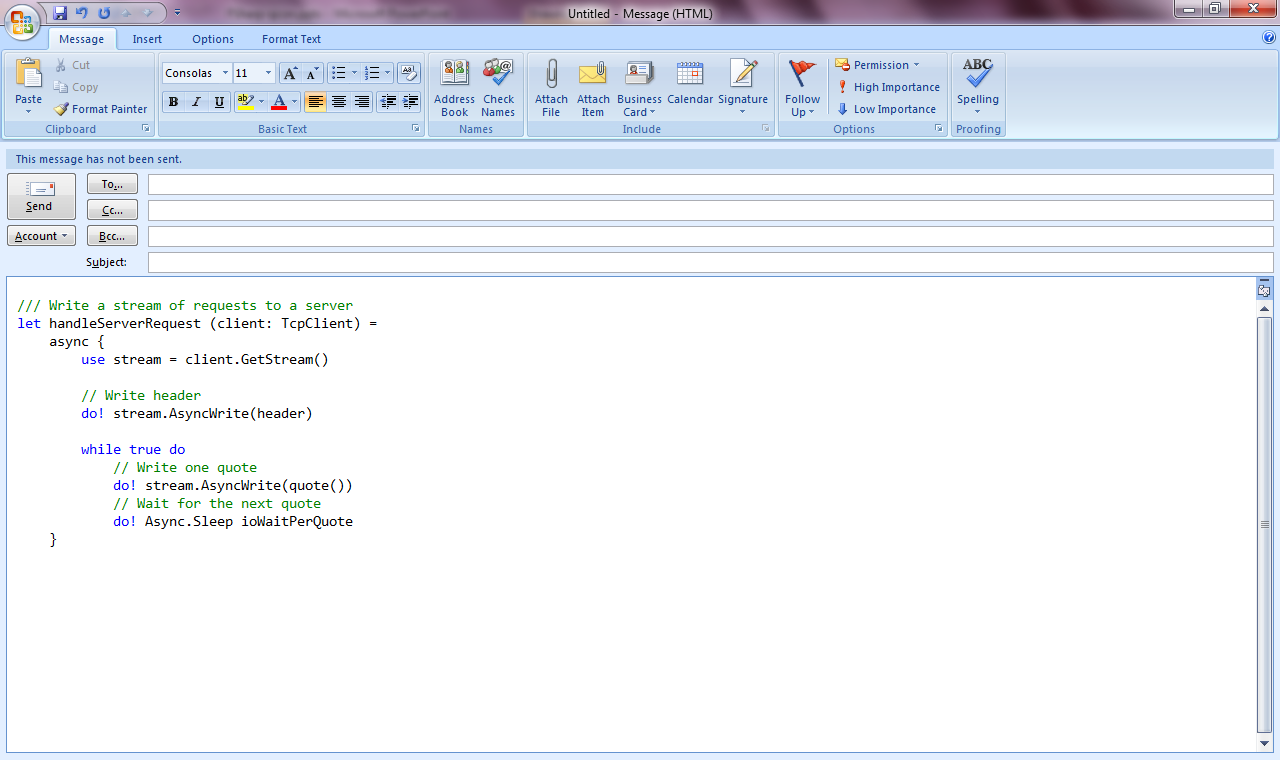 React!
React!
React!
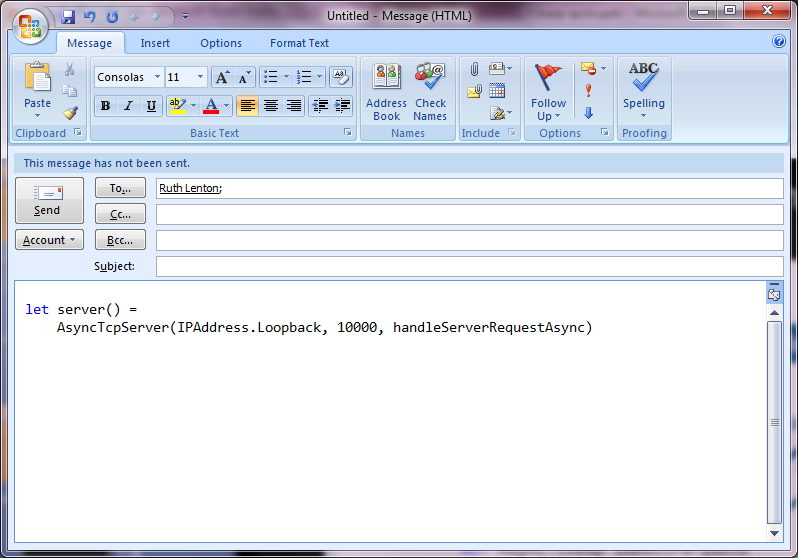 theme: agents/actors
Let’s Web Crawl…
[Speaker Notes: If you would like to host your demo on the Virtual Server, please use the myVPC demo slide, not this slide.]
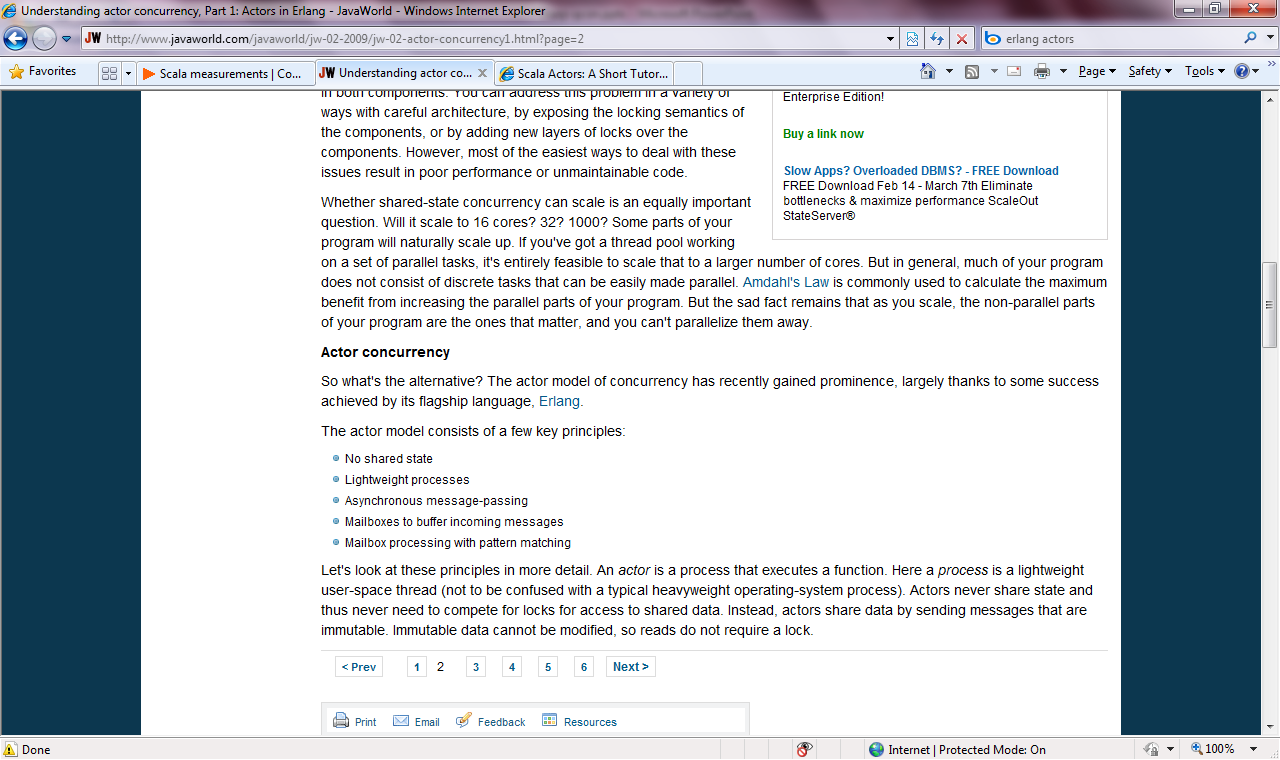 The many uses of F# async { ... }
Repeating tasks 




Repeating tasks with immutable state
async { let state = ...
         while true do 
           let! msg = queue.ReadMessage()
           <process message> }
let rec loop count = 
    async { let! msg = queue.ReadMessage()
            printfn "got a message"
            return! loop (count + msg) }

loop 0
A First Agent
let agent = 

       Agent.Start(fun inbox ->
         async { while true do 
                   let! msg = inbox.Receive()
                   printfn "got message %s" msg } )
agent.Post "three"
agent.Post "four"
Note:
type Agent<'T> = MailboxProcessor<'T>
First 100,000 Agents
let agents = 
   [ for i in 0 .. 100000 ->
       Agent.Start(fun inbox ->
         async { while true do 
                   let! msg = inbox.Receive()
                   printfn "%d got message %s" i msg })]
for agent in agents do 
    agent.Post "hello"
Note:
type Agent<'T> = MailboxProcessor<'T>
A Chatty Agent
let agent = 
       Agent.Start(fun inbox ->
         async { while true do 
                   let! a,b,resp = inbox.Receive()
                   resp.Reply (a+b) })
agent.PostAndAsyncReply (fun resp -> (10,10,resp))
Response
Request
demo
Async Basics + Web Translation
theme: data parallelism
Let’s Web Crawl…
[Speaker Notes: If you would like to host your demo on the Virtual Server, please use the myVPC demo slide, not this slide.]
Data Parallelism: Philosophies
Functional is beautiful for declarative data parallelism
Just write the equations

But how to run it?
Smart, dedicated compiler (e.g. Sisal)
Embedded Expression-based DSL (e.g. C#/F#)
Compile-time Meta-programming (e.g. Haskell)
Run-time  Meta-programming (e.g. C#/F#)
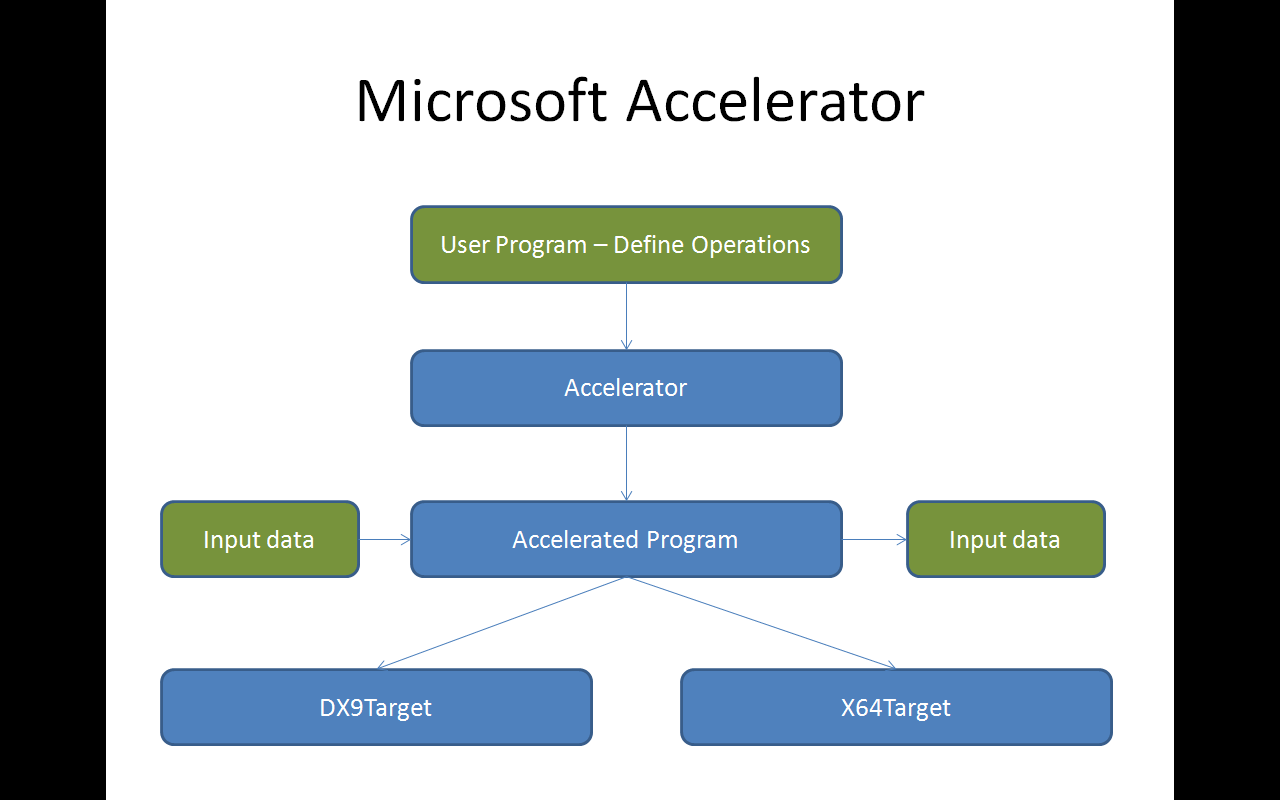 Microsoft Accelerator
User Program – Define Operations
Accelerator
Input data
Accelerated Program
Input data
DX9Target
X64Target
Example: F# Game of Life
/// Evaluate next generation of the life game state

let nextGeneration (grid: Matrix<float32>) =

  // Shift in each direction, to count the neighbours
  let sum = shiftAndSum grid offsets 

  // Check to see if we're born or remain alive
  (sum =. threeAlive) ||. ((sum =. twoAlive) &&. grid)
CPU
GPU
Example: F# Game of Life
/// Evaluate next generation of the life game state
[<ReflectedDefinition>]
let nextGeneration (grid: Matrix<float32>) =

  // Shift in each direction, to count the neighbours
  let sum = shiftAndSum grid offsets 

  // Check to see if we're born or remain alive
  (sum =. threeAlive) ||. ((sum =. twoAlive) &&. grid)
CPU
GPU
summary
Agents Galore
Key Themes
Theme: Simplicity

Theme: Immutability

Theme: Reaction v. Action

Theme: Actors and Agents
Latest Books about F#
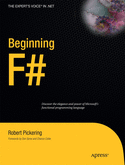 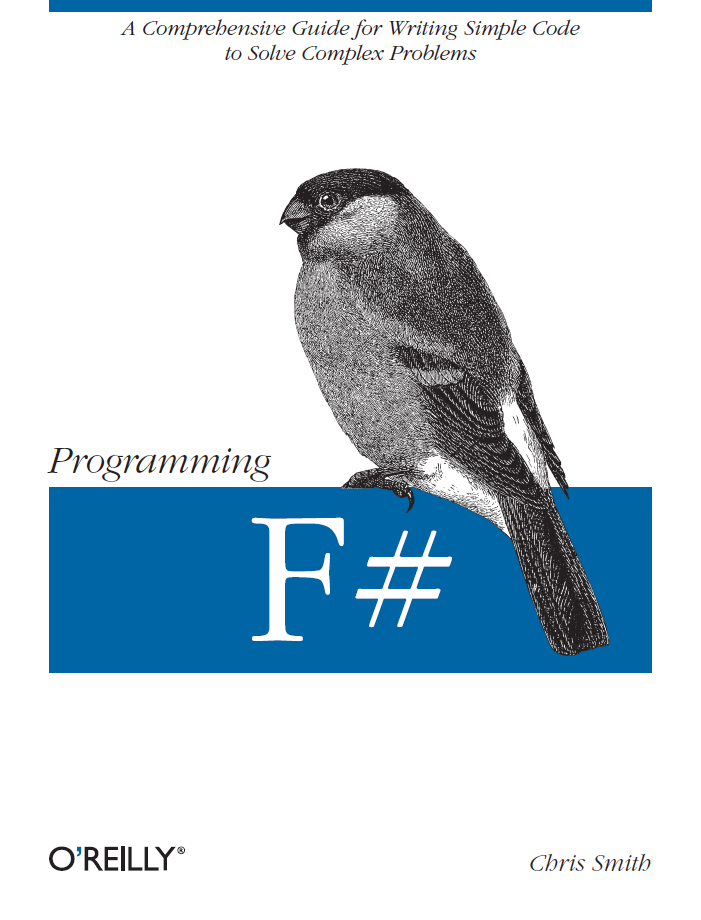 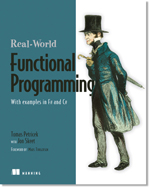 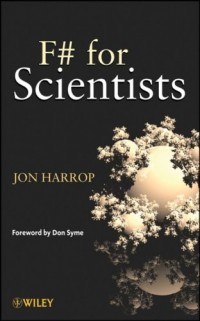 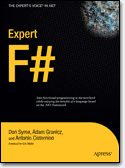 Visit 	www.fsharp.net
question & answer
Typical F# Reactive Architecture
async { ... }
Async.Parallel [ ... ]
Single Threaded GUI

Or

Single Threaded Page Handler

Or

Command Line Driver
new Agent<_>(async { ... })
new WebCrawler<_>()
    Internally: new Agent<_>(...) ...

    event x.Started 
    event x.CrawledPage 
    event x.Finished
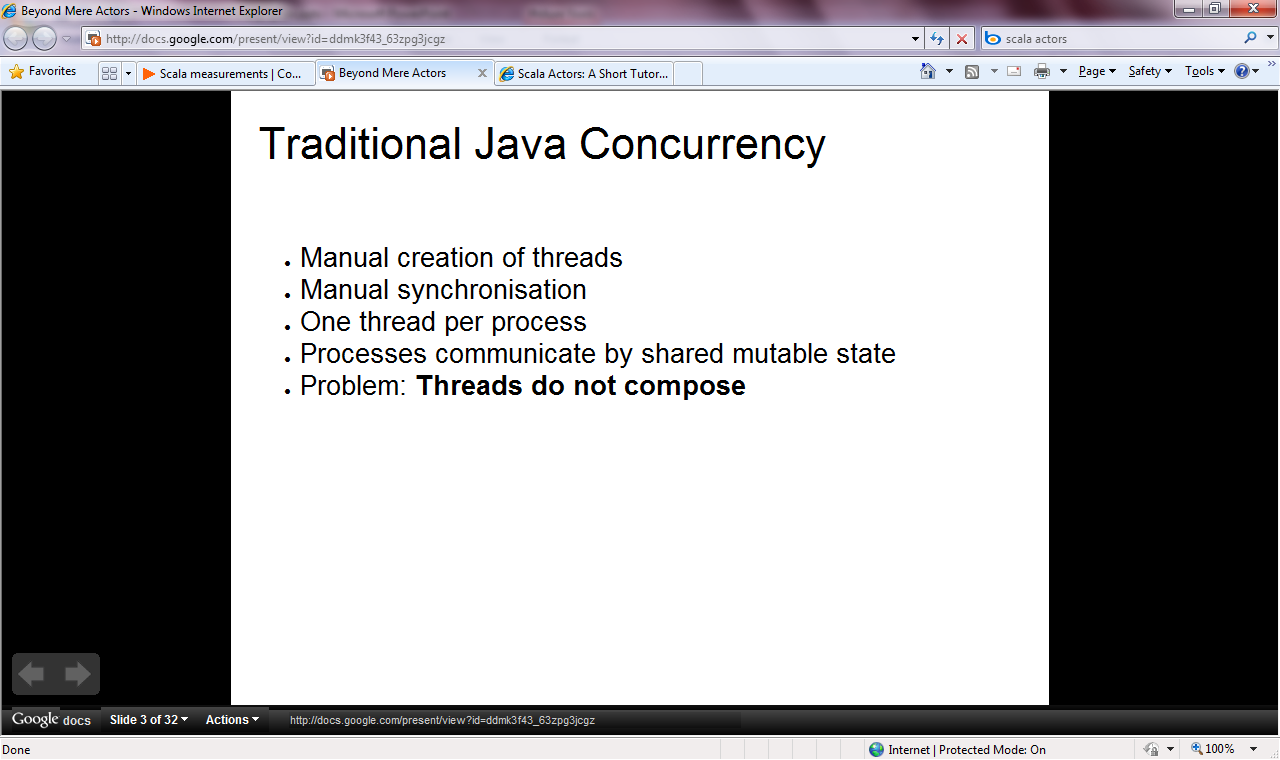 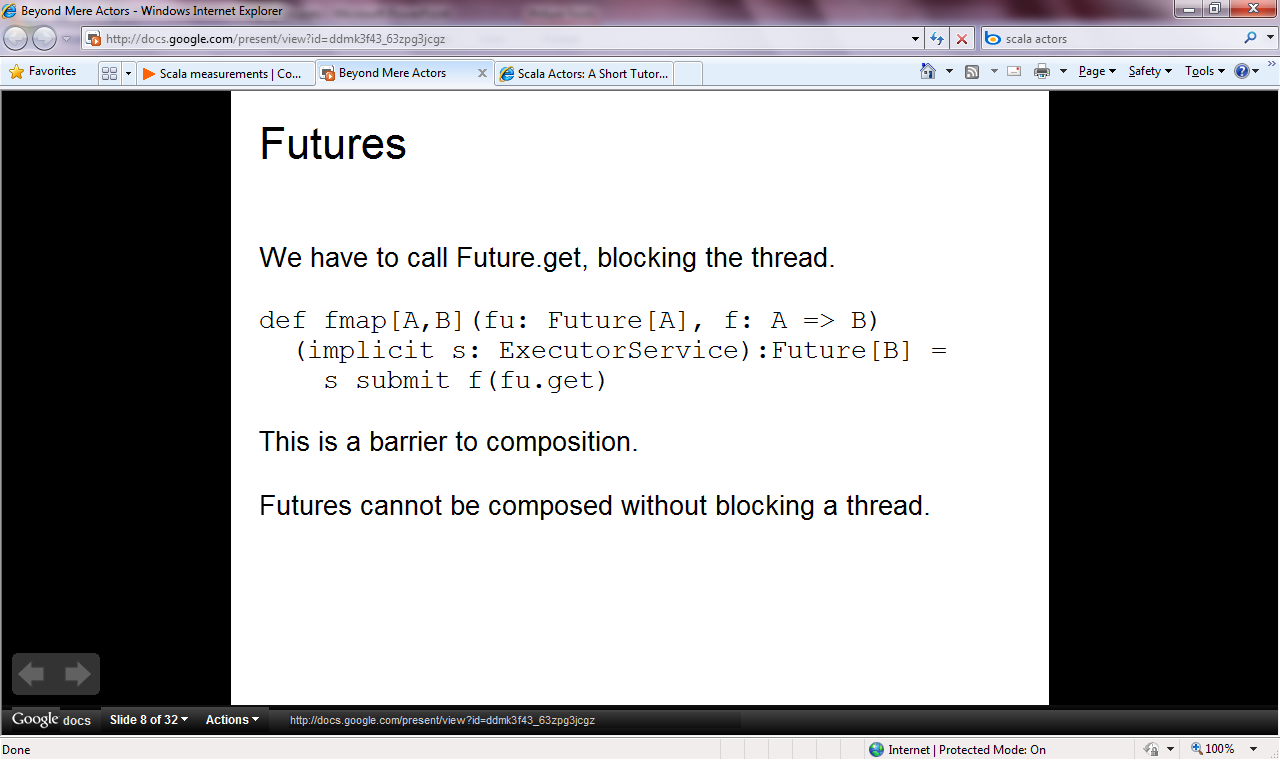 Objects + Functional
Immutable inputs
type HuffmanEncoding(freq:seq<char*int>) =
   
   ...
   < 50 lines of beautiful functional code>
   ...

   member x.Encode(input: seq<char>) = 
        encode(input)
 
   member x.Decode(input: seq<char>) = 
        decode(input)
Internal tables
Publish access
[ … ]
Generated data
let squares (n, m) =
  [ for x in n .. m do 
        yield (x,x*x) ]

let activities children =
  [ for child in children do 
        yield "WakeUp.fs"
        yield! morningActivies child ]
We can do I/O  here

This is F#, not Haskell
[ … ]
let rec allFiles dir =
  [ for file in Directory.GetFiles dir do 
        yield file 
    for sub in Directory.GetDirectories dir do
        yield! allFiles sub ]

allFiles @"C:\LogFiles"
seq { … }
On-demand
let rec allFiles dir =
  seq { for file in Directory.GetFiles dir do 
           yield file 
        for sub in Directory.GetDirectories dir do
           yield! allFiles sub }

allFiles @"C:\LogFiles"
    |> Seq.take 100 
    |> show
Pipelines
seq { … }
Because it's on-demand, things can now be infinite
let rec randomWalk x =
  seq { yield x
        yield! randomWalk (x+rnd()) }
queries
seq { for i in db.Customers do 
             for j in db.Employees do 
                if i.Country = j.Country then 
                   yield (i.FirstName, j.FirstName) }
(runs in-memory)
queries
<@ ... @> = quotation
query 
  <@ seq { for i in db.Customers do 
             for j in db.Employees do 
                if i.Country = j.Country then 
                   yield (i.FirstName, j.FirstName) } @>
(runs as SQL on database)
F#:  Influences
F#
Similar core 
language
Similar object
model
Combining Paradigms
I've been coding in F# lately, for a production task. F# allows you to move smoothly in your programming style... I start with pure functional code, shift slightly towards an object-oriented style, and in production code, I sometimes have to do some imperative programming. 

I can start with a pure idea, and still finish my project with realistic code. 

Julien Laugel, Chief Software Architect, www.eurostocks.com
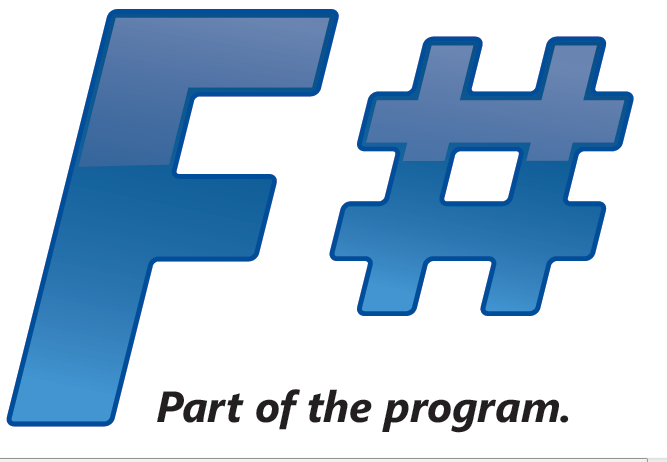 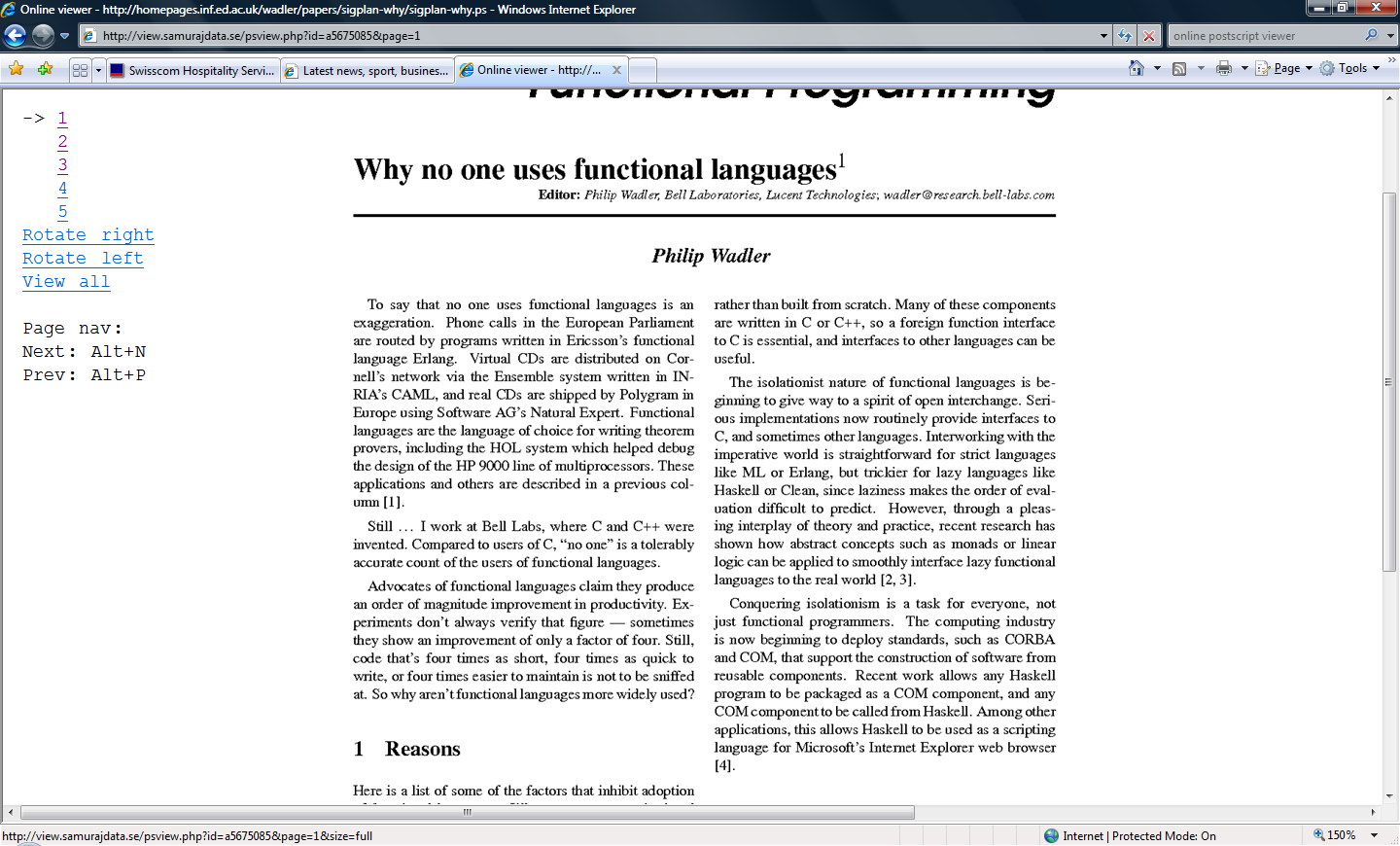 Recap
F# is a general purpose, efficient, succinct, “functional-first” .NET programming language

F# has a simple, script-like initial experience, but is strongly typed and .NET friendly

F# has some nice features for objects, queries, async, agents, parallel and units of measure

F# is highly interoperable, and can build vanilla .NET components
F# - Research Contributions
Active Patterns  ICFP 07

Meta-programming in a typed language  ML 06

Units of measure CEFP 09, Kennedy

Lightweight reactive agents on VM Expert F#

Nominal objects in a type-inferred language

Monadic programming in a strict language
[Speaker Notes: Contents are wrong – should be a summary of key F# takeaways]
Related Work
A vast amount....
C#
SML (SML.NET)
OCaml
Scala
Haskell

Kennedy ‘97 – Units of Measure
Use of resumptions for async/parallel programming has many precursors
[Speaker Notes: Contents are wrong – should be a summary of key F# takeaways]
Source
F# Compiler Source in MSI/ZIP 
In Every Release
Reference source, commercial use for binaries
Aiming for more permissive release 
F# PowerPack  on CodePlex 
Released Feb 2010
OSS approved licence
async { ... }
async { ... }
Resumption monad
(one shot continuations)
w/- result/exception/cancellation continuations

+ delimited exceptions and resources
+ combinators to put them together
 + monadic syntax  
 + start-task, fork-join operators
Techniques
immutability
isolation
light weight threading
async methods
agents
tasks 
thread pools
transactional memory
data parallel
Shared State
F# and Parallel Challenges
Inversion of Control
Async
I/O, Task, Agent Parallelism
Async
Implicit Parallelism
Distribution
Shared State
F# and Parallel Challenges
Immutability
Inversion of Control
Async
I/O, Task, Agent Parallelism
Async
Implicit Parallelism
Distribution
Engine Access + 
Embedded 
Languages
Web/Cloud/MSQ/
Cluster etc.
Shared State
F# and Parallel Challenges
Immutability
Inversion of Control
I/O, Task, Agent Parallelism
Implicit Parallelism
Distribution
Pain
Pleasure
public abstract class Expr { }   
public abstract class UnaryOp :Expr   
{   
    public Expr First { get; private set; }   
    public UnaryOp(Expr first)   
    {   
        this.First = first;   
    }   
}   
  
public abstract class BinExpr : Expr   
{   
    public Expr First { get; private set; }   
    public Expr Second { get; private set; }   
  
    public BinExpr(Expr first, Expr second)   
    {   
        this.First = first;   
        this.Second = second;   
    }   
}   
  
public class TrueExpr : Expr { }   
  
public class And : BinExpr   
{   
    public And(Expr first, Expr second) : base(first, second) { }   
}
public class Nand : BinExpr   
{   
    public Nand(Expr first, Expr second) : base(first, second) { }   
}   
  
public class Or : BinExpr   
{   
    public Or(Expr first, Expr second) : base(first, second) { }   
}   
  
public class Xor : BinExpr   
{   
    public Xor(Expr first, Expr second) : base(first, second) { }   
}   
  
public class Not : UnaryOp   
{   
    public Not(Expr first) : base(first) { }   
}
type Expr =   
    | True   
    | And  of Expr * Expr   
    | Nand of Expr * Expr   
    | Or   of Expr * Expr   
    | Xor  of Expr * Expr   
    | Not  of Expr